ТЕМА:  Телекоммуникации
Перечень разбираемых вопросов:

1. Передача информации.
2. Компьютерная сеть. Классификации сетей. Виды сетей.
3. Аппаратное и программное обеспечение сети.
4. Локальная сеть. Топология сети. 
5. Глобальная сеть Интернет.
6. История развития Интернет.
7. Адресация в сети.
8. Всемирная паутина.
9. Унифицированный указатель ресурса URL . Протоколы.
10. Основы языка гипертекстовой разметки документа HTML.
11. Физкультминутки.
12. Литература. Интернет-ресурсы.
13. Тесты. Кроссворд.
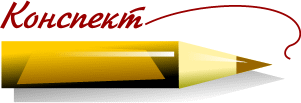 Компьютерные сети
Коммуникационные технологии
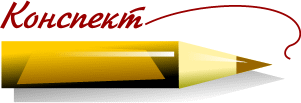 Компьютерная сеть
Компьютерная сеть – это совокупность компьютеров и различных устройств, обеспечивающих информационный обмен между компьютерами в сети без использования каких-либо промежуточных носителей информации.


Сети предоставляют пользователям возможность не только быстрого обмена информацией, но и совместной работы на принтерах и других периферийных устройствах, и даже одновременной обработки документов.
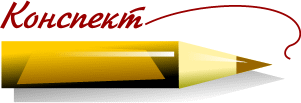 Классификация компьютерных сетей
Все многообразие компьютерных сетей можно классифицировать по группе признаков:
Территориальная распространенность; 
Ведомственная принадлежность; 
Скорость передачи информации; 
Тип среды передачи;
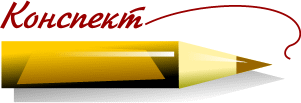 КОМПЬЮТЕРНЫЕ СЕТИ
локальные
региональные
глобальные
Классификация компьютерных сетей
По территориальной распространенности
КОМПЬЮТЕРНЫЕ СЕТИ
ведомственные
государственные
Классификация компьютерных сетей
По принадлежности
КОМПЬЮТЕРНЫЕ СЕТИ
низкоскоростные
среднескоростные
высокоскоростные
Классификация компьютерных сетей
По скорости передачи информации
КОМПЬЮТЕРНЫЕ СЕТИ
коаксиальные
оптоволоконные
по радиоканалам
на витой паре
в инфракрасном диапазоне
Классификация компьютерных сетей
По типу среды передачи
коммутируемые
спутниковые
Региональные компьютерные сети
Локальные сети не позволяют обеспечить совместный доступ к информации пользователям, находящимся, например, в различных частях города. На помощь приходят региональные сети, объединяющие компьютеры в пределах одного региона (города, страны, континента).
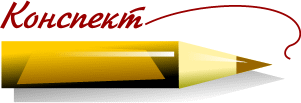 Корпоративные компьютерные сети
Многие организации, заинтересованные в защите информации от несанкционированного доступа (например, военные, банковские и пр.), создают собственные, так называемые корпоративные сети. Корпоративная сеть может объединять тысячи и десятки тысяч компьютеров, размещенных в различных странах и городах (в качестве примера можно привести сеть корпорации Microsoft, MSN).
На первую страницу
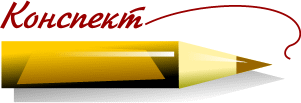 Локальная сеть
Локальная сеть объединяет компьютеры, установленные в одном помещении (например, школьный компьютерный класс, состоящий из 8—12 компьютеров) или в одном здании (например, в здании школы могут быть объединены в локальную сеть несколько десятков компьютеров, установленных в различных предметных кабинетах).

Каждый компьютер, подключенный к локальной сети, должен иметь специальную плату (сетевой адаптер). Между собой компьютеры (сетевые адаптеры) соединяются с помощью кабелей.
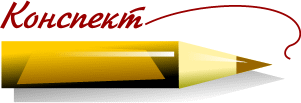 Топология сети
Общая схема соединения компьютеров в локальные сети называется топологией сети.
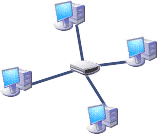 звезда
кольцо
шина
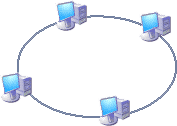 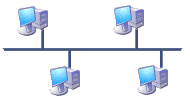 Дополнительная информация
На перву страницу
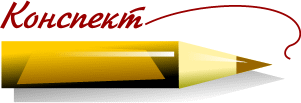 Глобальная компьютерная сеть Интернет
В 1969 году в США была создана компьютерная сеть ARPAnet, объединяющая компьютерные центры министерства обороны и ряда академических организаций. Эта сеть была предназначена для узкой цели: главным образом для изучения того, как поддерживать связь в случае ядерного нападения и для помощи исследователям в обмене информацией. По мере роста этой сети создавались и развивались многие другие сети. Еще до наступления эры персональных компьютеров создатели ARPAnet приступили к разработке программы Internetting Project ("Проект объединения сетей"). Успех этого проекта привел к следующим результатам. Во-первых, была создана крупнейшая в США сеть internet (со строчной буквы i). Во-вторых, были опробованы различные варианты взаимодействия этой сети с рядом других сетей США. Это создало предпосылки для успешной интеграции многих сетей в единую мировую сеть. Такую "сеть сетей" теперь всюду называют Internet (в отечественных публикациях широко применяется и русскоязычное написание - Интернет).
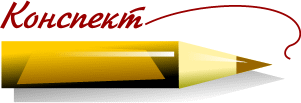 Интернет
Интернет — это глобальная компьютерная сеть, объединяющая многие локальные, региональные и корпоративные сети и включающая в себя десятки миллионов компьютеров.

Основу, «каркас» Интернета составляют более ста миллионов серверов, постоянно подключенных к сети.
К серверам Интернета могут подключаться с помощью локальных сетей или коммутируемых телефонных линий сотни миллионов пользователей сети.
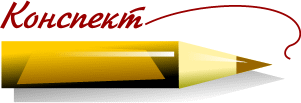 Дополнительная информация
на первую страницу
Адресация в Интернет
Существуют два равноценных формата адресов, которые различаются лишь по своей форме:
			 IP - адрес и DNS - адрес. 
IP - адрес состоит из четырех блоков цифр, разделенных точками. Он может иметь такой вид: 
84.42.63.1
192.168.3.11

DNS - адрес включает более удобные для пользователя буквенные сокращения, которые также разделяются точками на отдельные информационные блоки (домены). Например:
www.klyaksa.net
www.yandex.ru
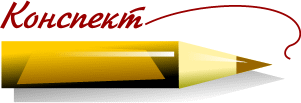 Домены
gov - правительственное учреждение или              организация 
mil - военное учреждение 
com - коммерческая организация 
net - сетевая организация 
org - организация, которая не относится не к одной из выше перечисленных
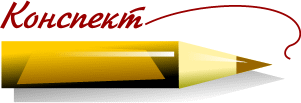 Домены
at -  Австрия 
au -  Австралия 
ca -  Канада 
ch -  Швейцария 
de -  Германия 
dk -  Дания 
es -  Испания 
fi -  Финляндия 
fr -  Франция 
it -  Италия 
jp -  Япония 
nl -  Нидерланды 
no - Норвегия 
nz - Новая Зеландия 
ru -  Россия 
se -  Швеция 
uk – У краина 
za -  Южная Африка
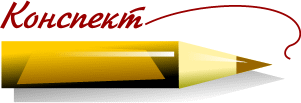 На первую страницу
World Wide Web
Популярнейшая служба Интернета - World Wide Web (сокращенно WWW или Web), еще называют Всемирной паутиной. Представление информации в WWW основано на возможностях гипертекстовых ссылок. 

Гипертекст - это текст, в котором содержаться ссылки на другие документы. Это дает возможность при просмотре некоторого документа легко и быстро переходить к другой связанной с ним по смыслу информации, которая может быть текстом, изображением, звуковым файлом или иметь любой другой вид, принятый в WWW. При этом связанные ссылками документы могут быть разбросаны по всему земному шару.
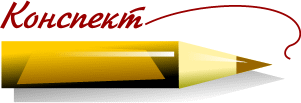 World Wide Web
Служба World Wide Web предназначена для доступа к электронным документам особого рода, которые называются Web-документами или, упрощенно, Web-страницами. Web-страница — это электронный документ, в котором кроме текста содержатся специальные команды форматирования, а также встроенные объекты (рисунки, аудио- и видеоклипы и др.).

Просматривают Web-страницы с помощью специальных программ, называемых браузерами, так что браузер — это не просто клиент WWW, служащий для взаимодействия с удаленными Web-серверами, это еще и средство просмотра Web-документов. 
Web-страницы имеют не абсолютное, а относительное форматирование.
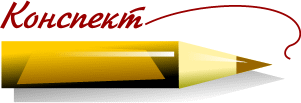 Дополнительная информация
На первую страницу
Унифицированный указатель ресурса-URL
У каждого Web-документа (и даже у каждого объекта, встроенного в такой документ) в Интернете есть свой уникальный адрес — он называется унифицированным указателем ресурса URL (Uniformed Resource Locator) или, сокращенно, URL-адресом. Обратившись по этому адресу, можно получить хранящийся там документ. 

Пример URL: 
http://www.klyaksa.net/htm/exam/answers/images/a23_1.gif
 http://www.klyaksa.net/htm/exam/answers/images/a23.htm
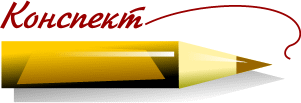 Унифицированный указатель ресурса URL
Пример URL: 

 http://www.klyaksa.net/htm/exam/answers/images/a23_1.gif
 http://www.klyaksa.net/htm/exam/answers/images/a23.htm

URL-адрес документа состоит из трех частей и, в отличие от доменных имен, читается слева направо. 
В первой части указано имя прикладного протокола, по которому осуществляется доступ к данному ресурсу. Для службы World Wide Web это протокол передачи гипертекста HTTP (HyperText Transfer Protocol). Имя протокола отделяется от остальных частей адреса двоеточием и двумя косыми чертами.

Второй элемент— доменное имя компьютера, на котором хранится данный документ. 

Последний элемент адреса — путь доступа к файлу, содержащему Web-документ, на указанном компьютере. . В Windows принято разделять каталоги и папки символом обратной косой черты «\», а в Интернете положено использовать обычную косую черту «/».
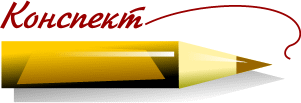 ПРОТОКОЛЫ  ПЕРЕДАЧИ ДАННЫХ В СЕТИ
ПРОТОКОЛ -  соглашение, стандарт определяющий форму  представления и  способы передачи информации по компьютерным сетям
HTTP –   ПРОТОКОЛ ДЛЯ ПЕРЕДАЧИ WEB СТРАНИЦ

FTP –            ПРОТОКОЛ ДЛЯ ПРЕДАЧИ ФАЙЛОВ

TCP/IP -  Control Protocol (TCP)  - ТРАНСТОРТНЫЙ ПРОТОКОЛ
                Internet Protocol (IP)  - ПРОТОКОЛ МАРШРУТИЗАЦИИ
На первую страницу
Литература. Интернет ресурсы.
Информатика и ИКТ – учебник 10 класса , Н.Д.Угринович

2. Информатика и информационные технологии 10-11 класс , Н.Д.Угринович
 
3. http://school-collection.edu.ru/catalog/rubr/a30a9550-6a62-11da-8cd6-0800200c9a66/63352/ -  единая коллекция цифровых образовательных ресурсов ЦОР

4. http://kpolyakov.narod.ru/school/ppt.htm - презентации К.Ю.Полякова

5. http://www.klyaksa.net/test_online/ - образовательный портал  ИНФОРМАТИКА И ИНФОРМАЦИОННО-КОММУНИКАЦИОННЫЕ ТЕХНОЛОГИИ В ШКОЛЕ
Работу выполнила:

учитель информатики и ИКТ 
Гузова Тамара Ивановна,
Абанская СОШ №4 им. Героя Советского Союза В.С.Богуцкого, 
п.Абан, Абанский район, Красноярский край